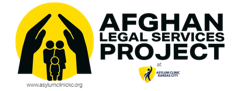 Afghan Asylee Adjustment of Status
Supplemental Slide Deck
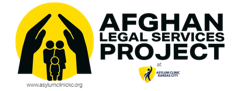 Table of Contents


When to file the Form I-485?

2. When to file the Form I-693, Report of Immigration Medical Exam and Vaccination Record?

3. Do I need to file an I-765 for my client?
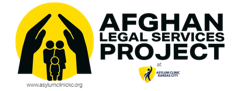 When to file the Form I-485?

Applicants are eligible to adjust status once they have been physically present in the U.S. for at least 12 months from the date their asylum application was granted. 
However, due to current processing times, the ALSP policy is to submit green card applications no less than six months from the date of the asylum approval. This is because we expect that enough time has passed in order to meet the 12-month requirement by the time the application is adjudicated and a decision on their case is made.
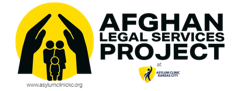 When to file the Form I-693, Report of Immigration Medical Exam and Vaccination Record?

The immigration exam must be completed by all applicants. There is no fee waiver for this exam and the average cost per person is around $500.
Although the results of the exam may be submitted with the initial application, ALSP policy is to omit this from the initial packet and wait to receive a Request for Evidence (RFE) from the U.S. Citizenship and Immigration Services (USCIS). This gives the client time to save money for their and their family members’ fees. 
Only once the USCIS sends the RFE requesting the exam, the client should make arrangements with Della Lamb who can assist them in scheduling with a medical provider. Then you should mail the sealed, unopened results back to the USCIS.
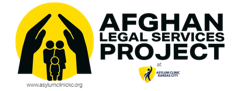 Do I need to file an I-765 for my client?

The Form I-765, Application for Work Authorization may be submitted with the Form I-485 if the applicant needs to request permission to work in the United States.
However, this is not necessary for Afghan asylees who are already authorized to work through their indefinite grant of asylum as well as their parole extension.
Therefore, you do not need to prepare and submit the Form I-765 with the I-485 packet.

If you have follow-up questions, please send them to ltabb@asylumclinickc.org.